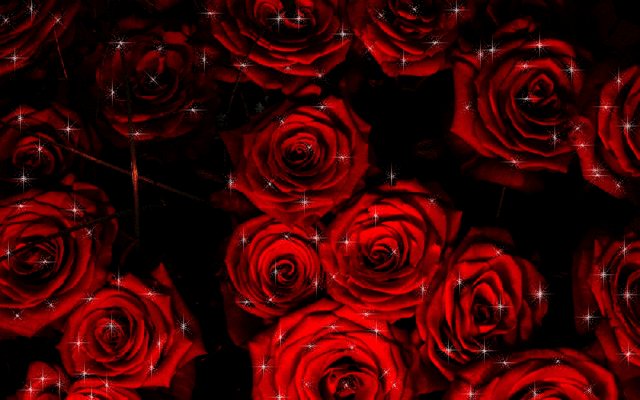 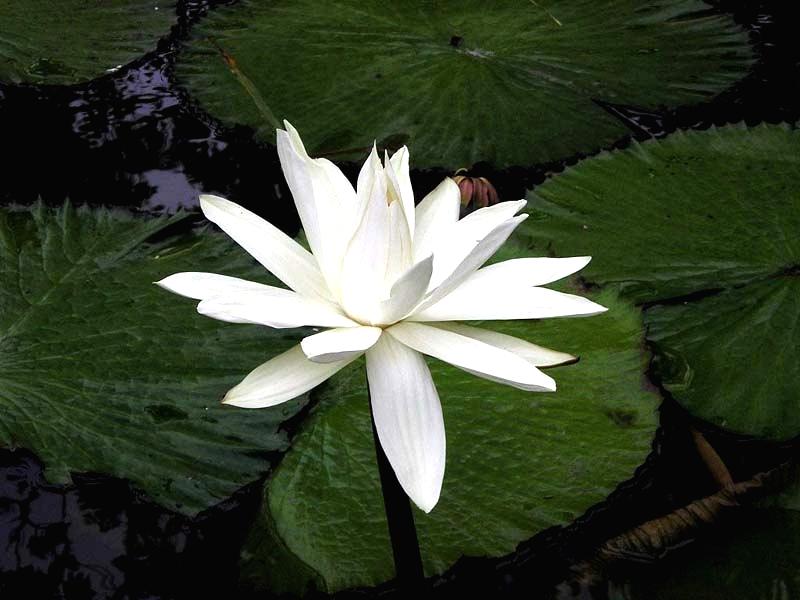 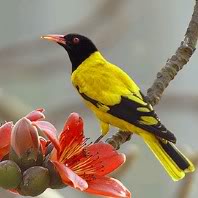 স্বাগতম
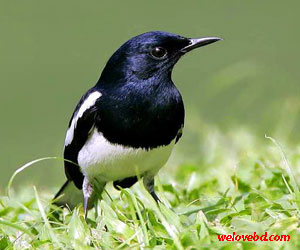 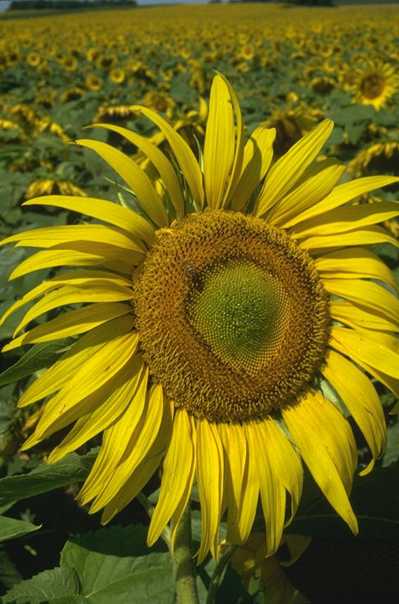 9.1.1-স্বাস্থ্য বিধি পালনের প্রয়োজনীয়তা বলতে পারবে।
9.2.2- স্বাস্থ্য রক্ষার জন্য যে নিয়ম কানুন মেনে চলতে হয় সেগুলো বলতে পারবে।
শি
খ
ন
ফ
ল
শিক্ষক পরিচিতি
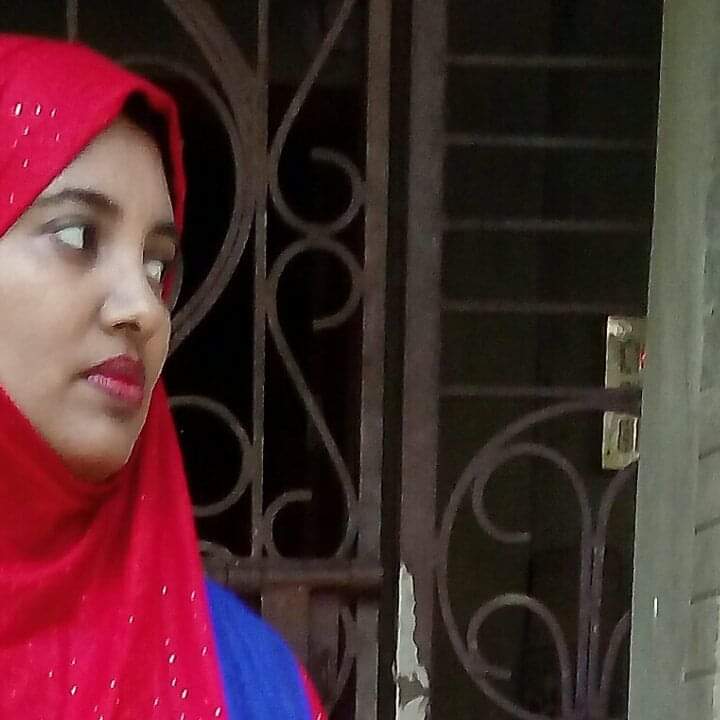 নাম-মেরিনা আক্তার
পদবি –সহকারি শিক্ষক
কে বি সরকারি প্রাথমিক বিদ্যালয়
বেগমগঞ্জ - নোয়াখালী
এসো
একটি
ভিডিও
দেখি
বিষয় ও পাঠ পরিচিতি
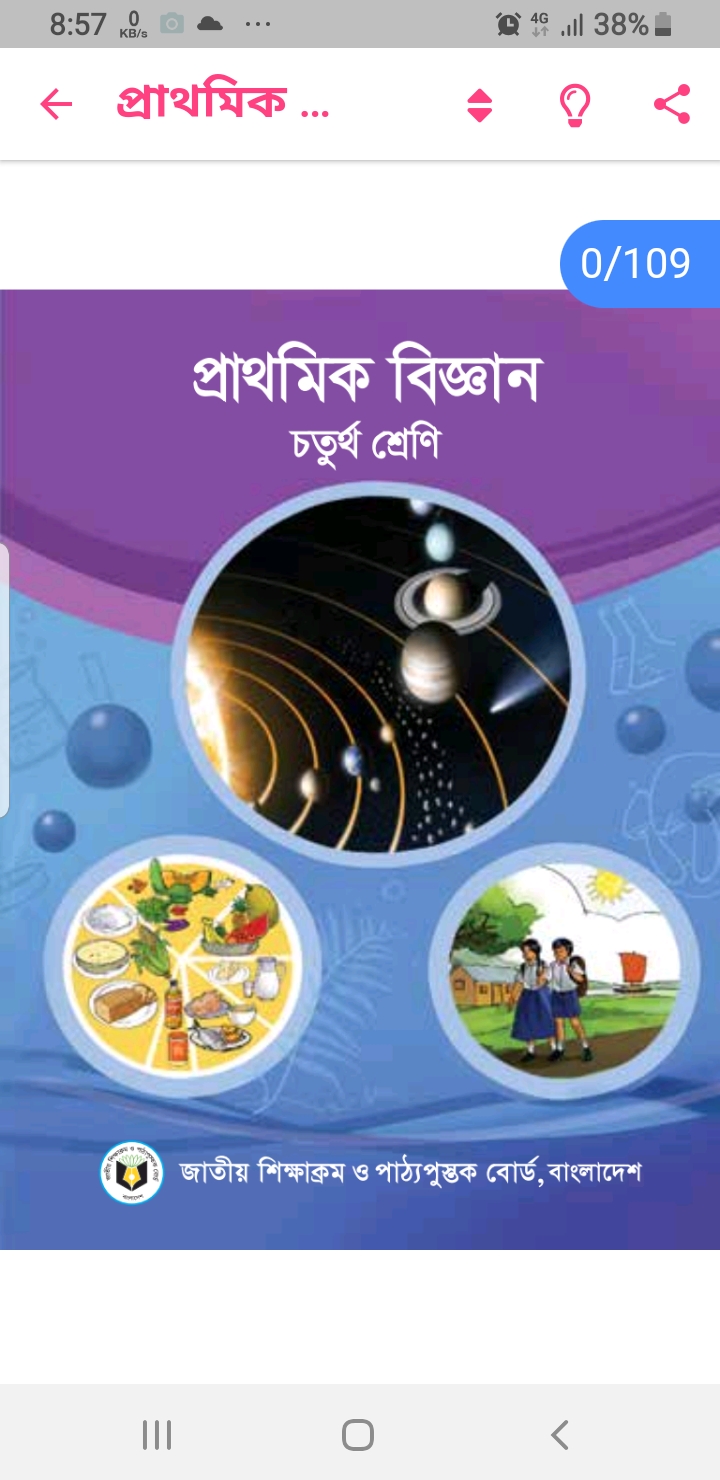 পাঠঃ স্বাস্থ্যবিধি
অধ্যায়- 5, পৃষ্ঠাঃ ৩৪,৩৫
পাঠ্যাংশঃ সুস্থ জীবন যাপন
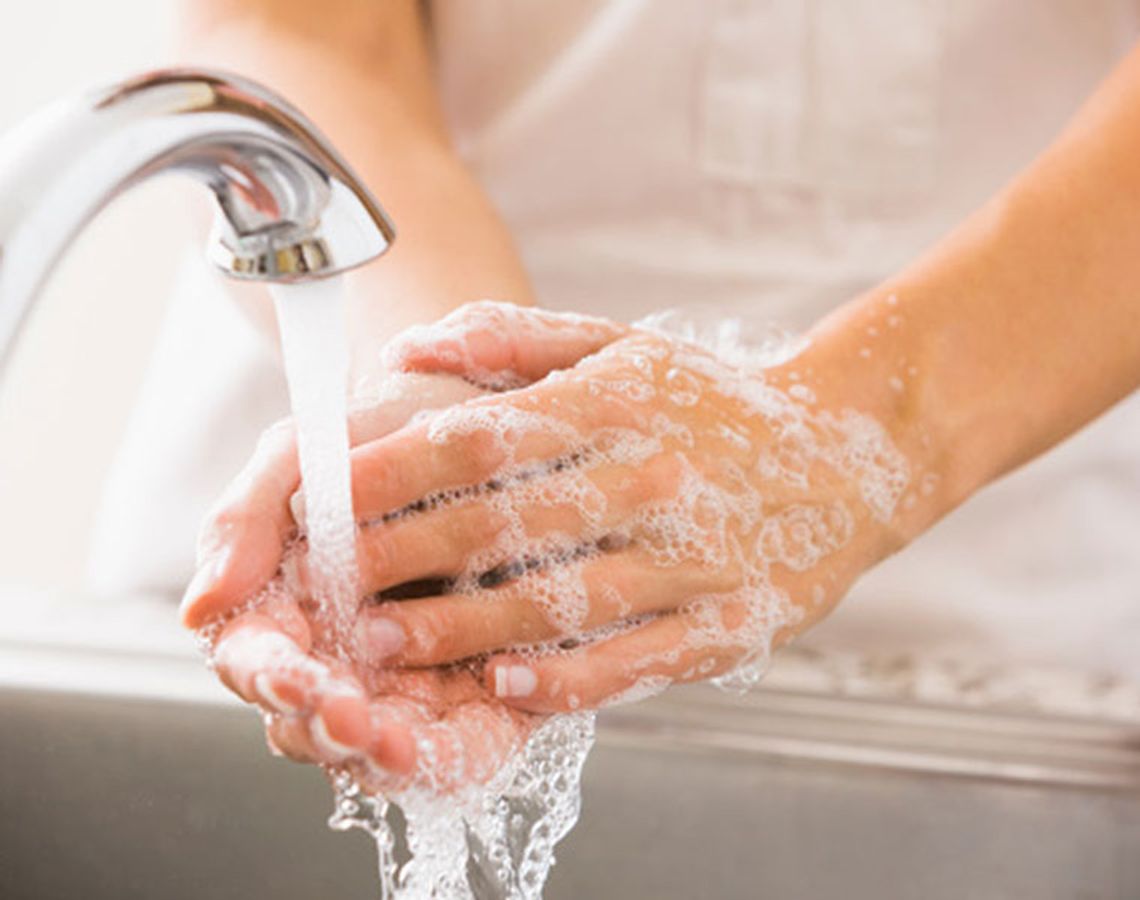 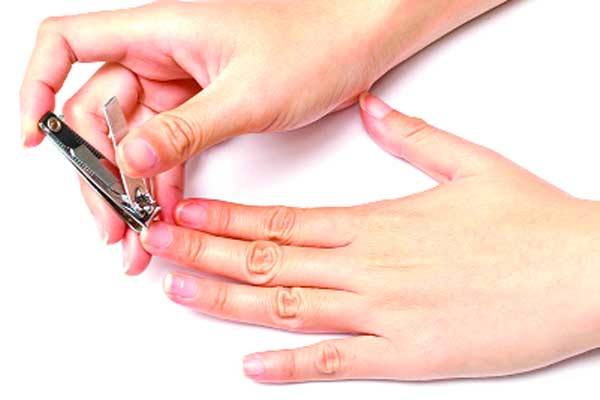 আমরা কীভাবে সুস্থ থাকতে পারি
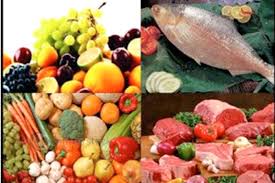 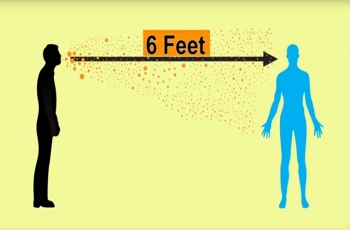 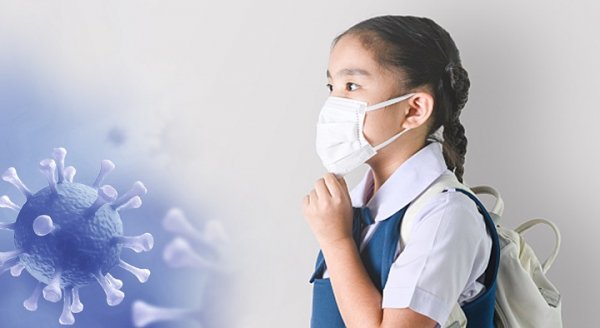 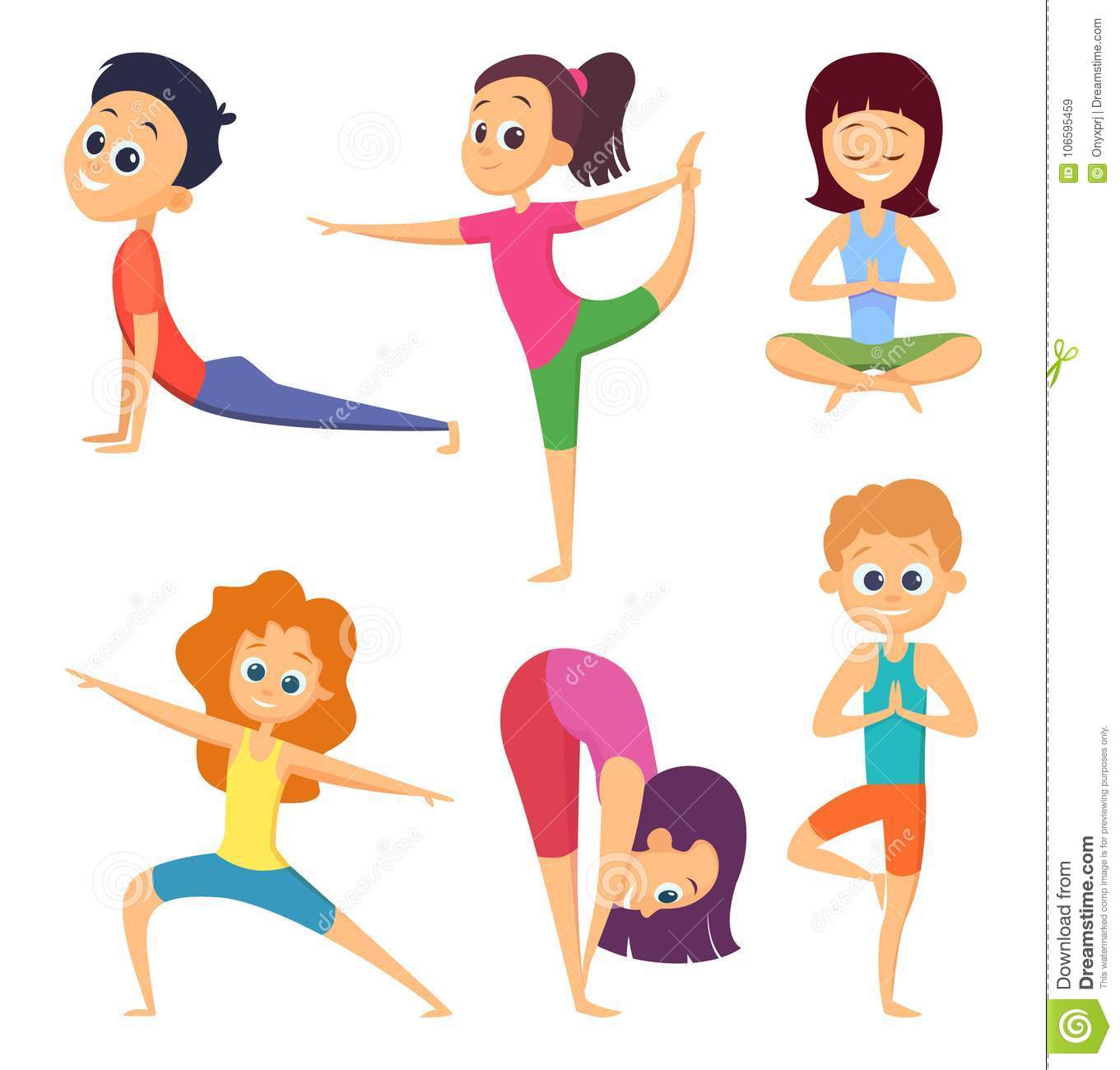 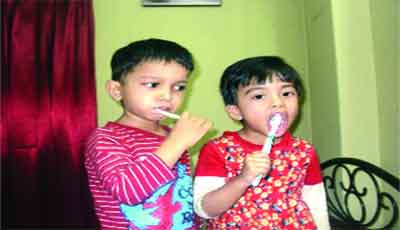 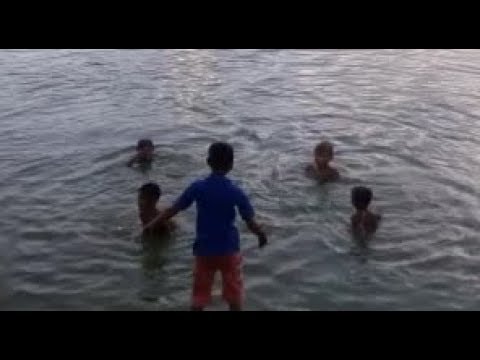 সুস্থ থাকার উপায়
সুষম খাদ্য গ্রহণ
পরিষ্কার পরিচ্ছন্নতা
শরীরচর্চা
বিশ্রাম
পর্যাপ্ত ঘুম
সুষম খাদ্য গ্রহণ
সুস্বাস্থ্য গঠন করে
দুর্বলতা দূর করে
কর্মক্ষমতা বৃদ্ধি করে
বৃদ্ধি ও বিকাশ হয়
নিয়মিত শরীরচর্চা এবং খেলাধুলা
হৃৎপিণ্ড শক্তিশালী করে
মাংশপেশি গঠন
হাড় শক্তিশালী করে
ভালো ঘুম ও আত্মবিশ্বাসী করে
পর্যাপ্ত ঘুম
শরীরের ক্ষয়পূরণ
বৃদ্ধি সাধন
ক্লান্তি দূর করে
মস্তিস্কের উৎকর্ষ সাধন
বিশ্রাম
কাজের প্রতি উদ্যমি করে
ক্লান্তি দূর করে
মস্তিস্কের উৎকর্ষ সাধন
শরীরের পরিষ্কার পরিচ্ছন্নতা
শরীর সুস্থ রাখে
মন প্রফুল্ল রাখে
আত্মবিশ্বাসী করে
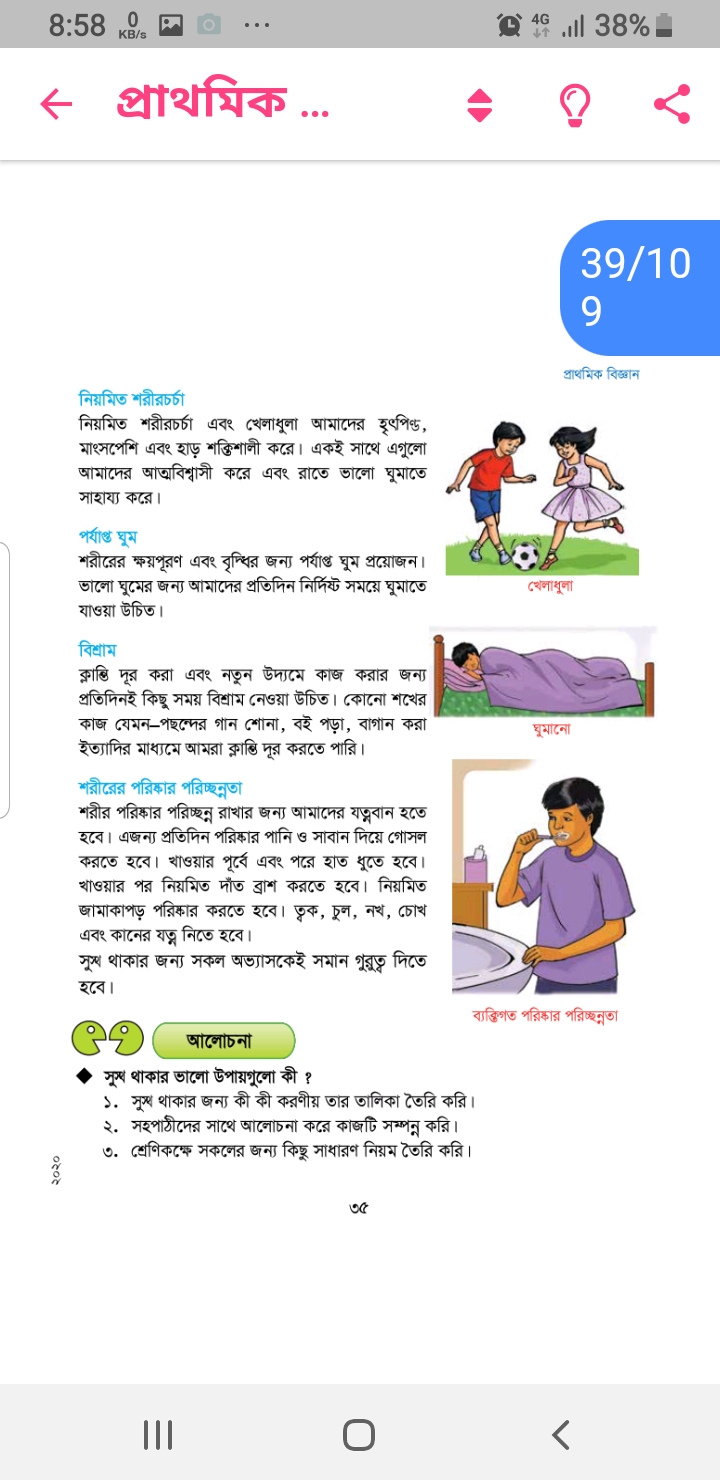 পাঠ্যাংশের সাথে সংযোগ
মূল্যায়ন
১। নিয়মিত শরীরচর্চার ১টি উপকারিতা বল।
২। কেন তুমি পর্যাপ্ত ঘুমাবে?২ বাক্যে লেখ।  
৩। পরিষ্কার পরিচ্ছন্নতার ৫টি উপায় লেখ।    
৪। খাবারের পাশাপাশি পর্যাপ্ত পরিমানে কি খেতে হবে?
৫। সুস্থ থাকার জন্য তুমি কী কী করবে তার ৫টি লেখ।
১। নিয়মিত শরীরচর্চার ১টি উপকারিতা হলো-হাড় 
   শক্তিশালী করে।
২। পর্যাপ্ত ঘুমালে শরীরের ক্ষয়পূরণ ও বৃদ্ধিসাধন হয়।
৩। পরিষ্কার পরিচ্ছন্নতার ৫টি উপায় হলো- 
    ক) সাবান দিয়ে গোসল করতে হবে।
    খ) খাওয়ার পুর্বে সাবান দিয়ে হাত ধুতে হবে।
    গ) নিয়মিত দাঁত মাজতে হবে।
ঘ) জামাকাপড় পরিষ্কার করতে হবে।
   ঙ) টয়লেয়ট ব্যাবহারের পর সাবান দিয়ে হাত ধুতে হবে।
৪। খাবারের পাশাপাশি পর্যাপ্ত পরিমানে পানি খেতে হবে।
৫। সুস্থ থাকার জন্য আমি কী কী করবো তার ৫টি হলো –
   ক) সুষম খাদ্য গ্রহণ করবো।
   খ) নিয়মিত শরীরচর্চা করতে হবে।
   গ) পর্যাপ্ত ঘুমাতে হবে।
   ঘ) পরিষ্কার পরিচ্ছন্ন থাকতে হবে।
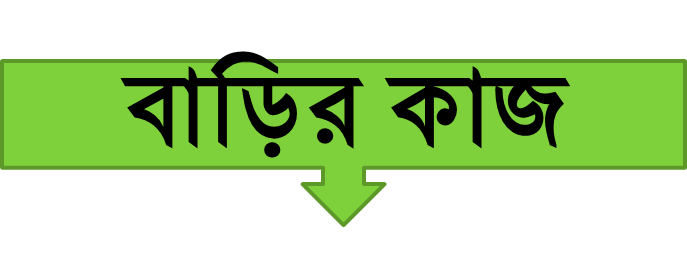 ১।  সুস্থ থাকার জন্য শ্রেণীকক্ষে কী কী উপায়
    অবলম্বন করবে তার ৬টি লেখ।
২। ছোট ভাইকে পরিষ্কার পরিচ্ছন্ন থাকার ৬টি
    উপদেশ দাও।
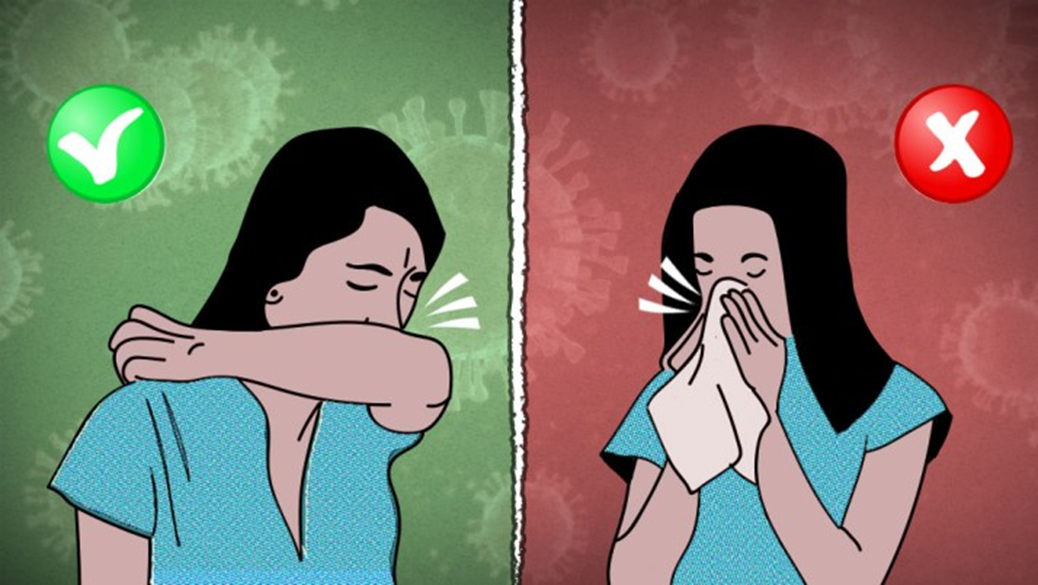 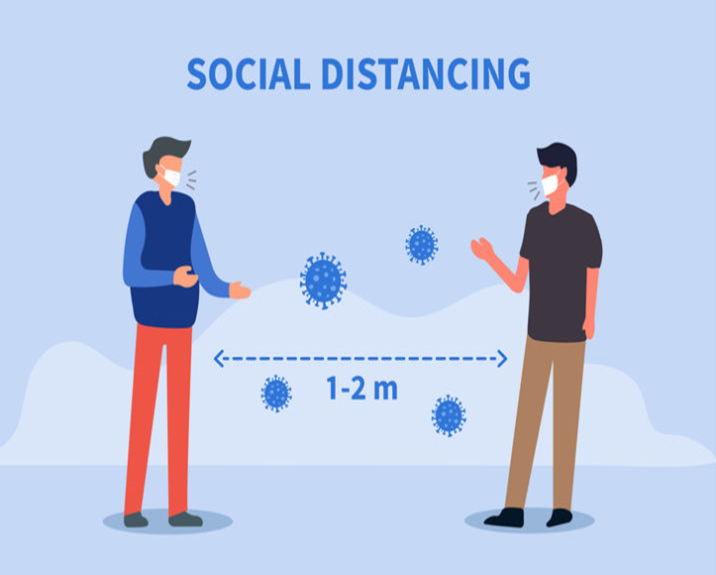 স্বাস্থ্যবিধি
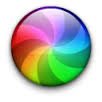 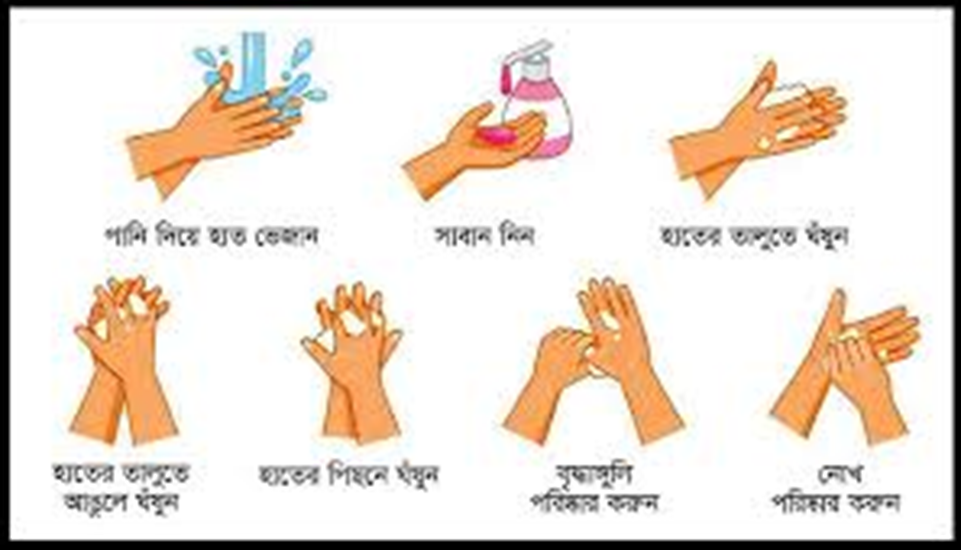 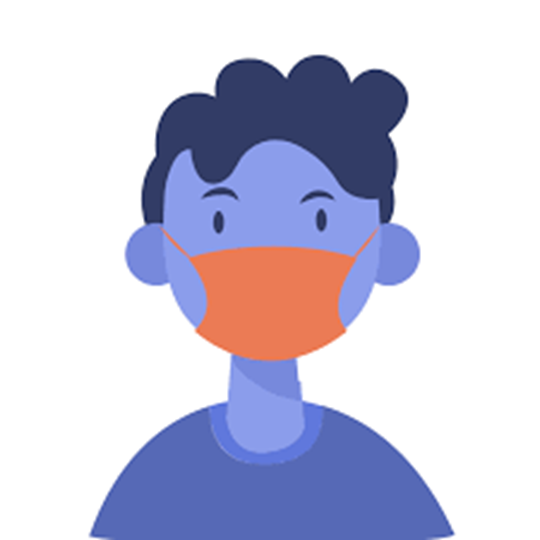 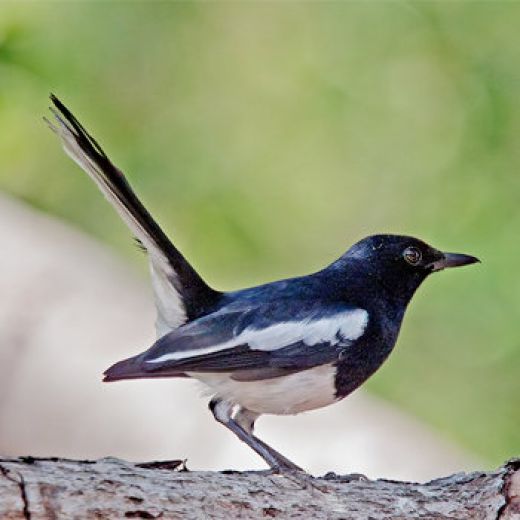 ধন্যবাদ
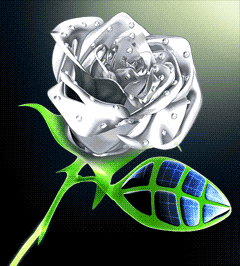 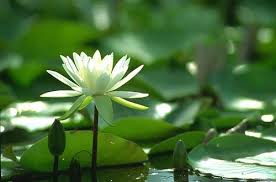 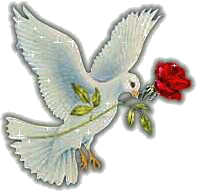